OCTOBER PMP
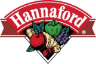